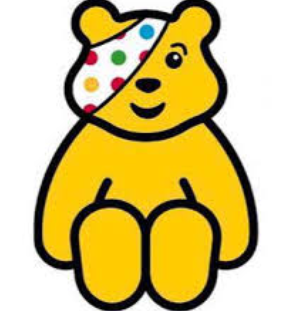 Year  1 13.11.20
Today we are going to look at phase 4 words with one vowel cvcc and ccvcc.
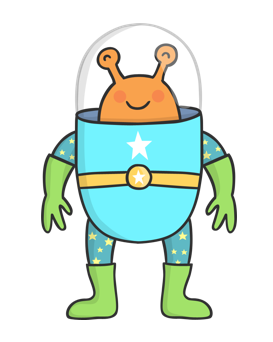 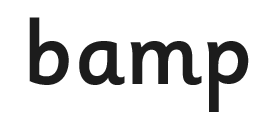 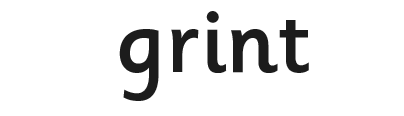 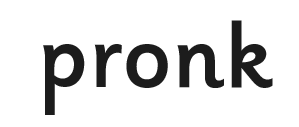 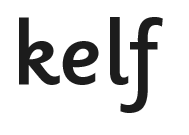 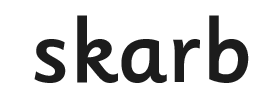 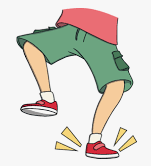 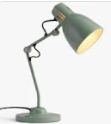 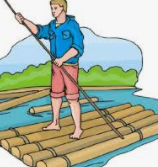 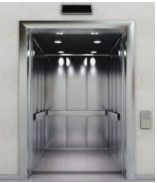 How quickly can you write your number bonds for the number 10? 

On your marks get set go!...
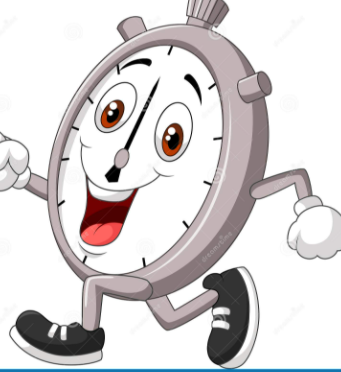 I wonder how many number bonds there are for the number 11?
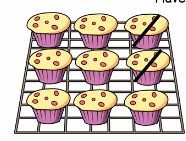 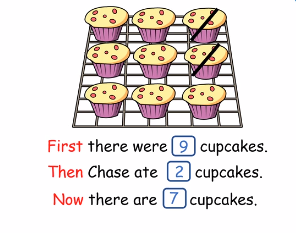 First there were 8 children on the bus and then 3 got off. 
Now there are …. children on the bus. 
8-3=
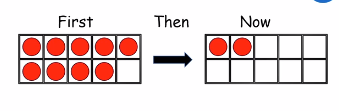 Which number sentence is correct?
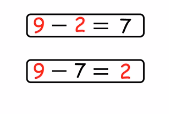 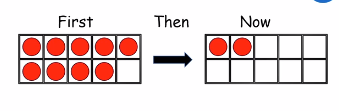 Which number sentence is correct?
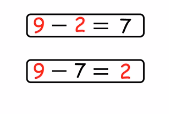 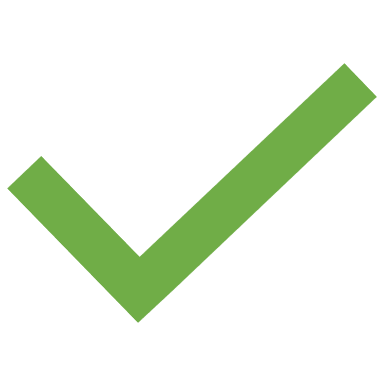 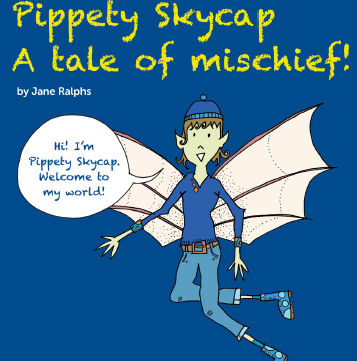 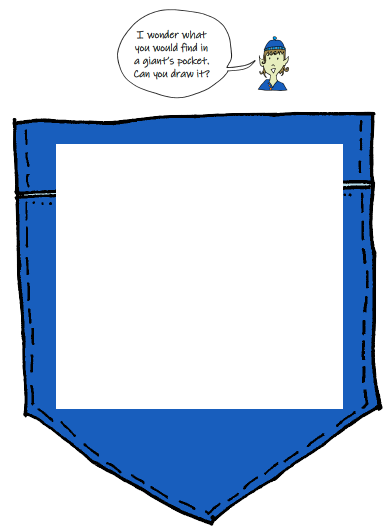 Pippety Skycap is only a very small pixie. What would a GIANT put in his pocket?
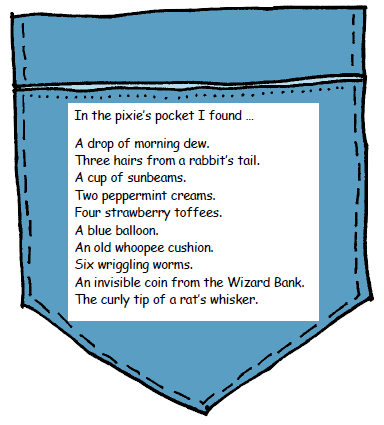